JESUS
Historisk överblick
Centrala teman – vilka var dem?
Gud är en kärleksfull gud
Gud förlåter den som ber om förlåtelse. 
Älska din nästa
Människovärdesprincipen; varje människas liv är okränkbart heligt. 
Guds rike på jorden
Sista tiden
Jesus siar att Petrus (Kefas) ska förneka honom tre gånger
En av apostlarna ska förråda honom; Judas Iskariot
Sista måltiden
Jesus grips, Judas kysser Jesus
Korsfästelsen
Återuppstår på tredje dagen.
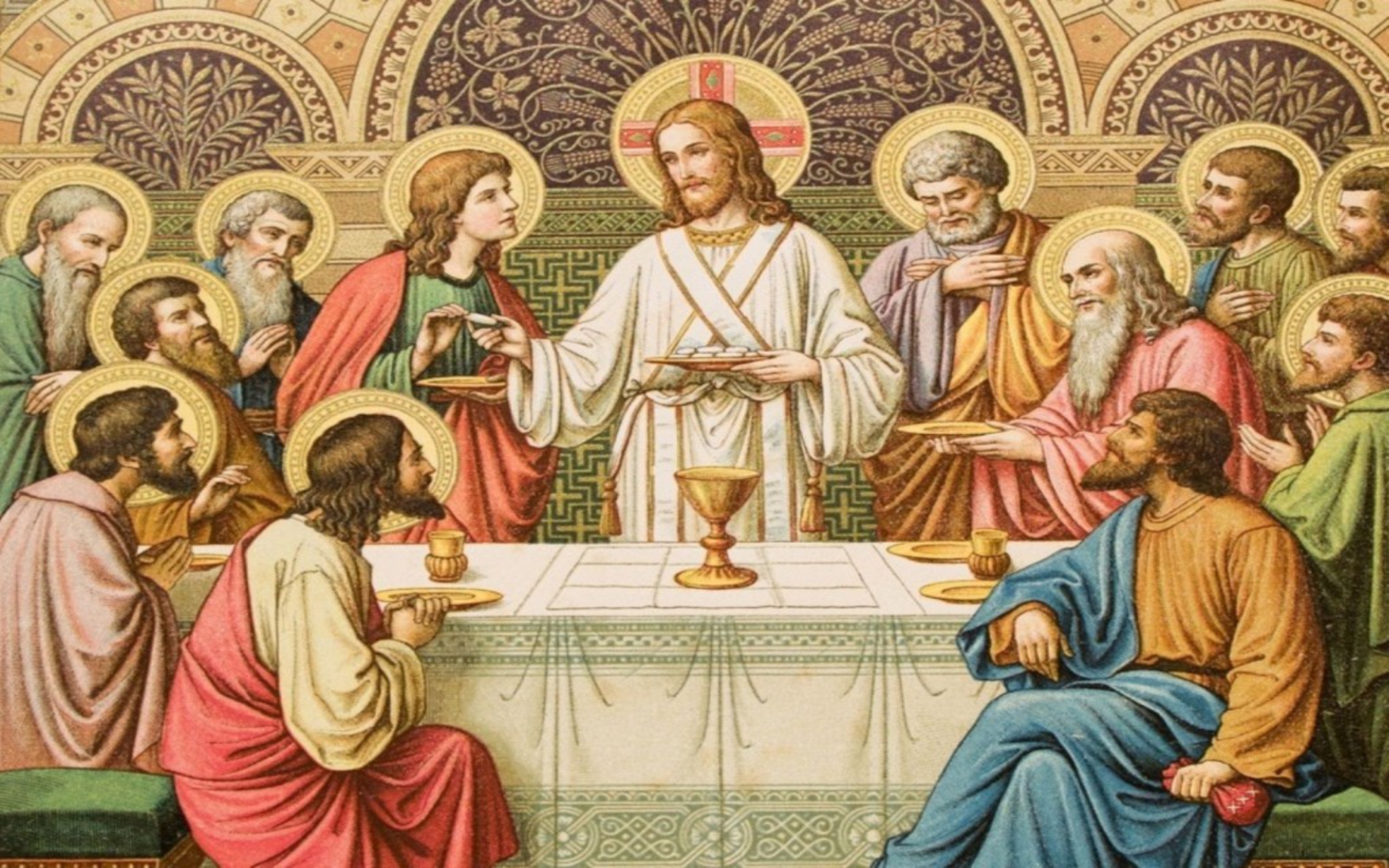 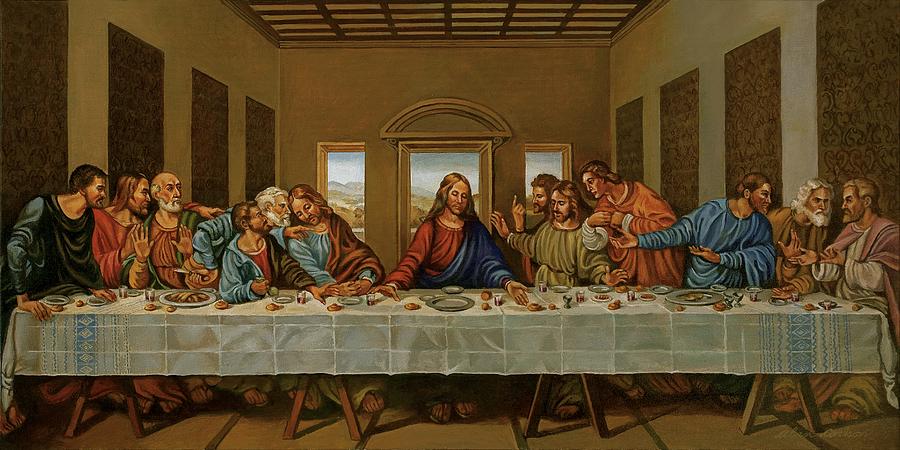 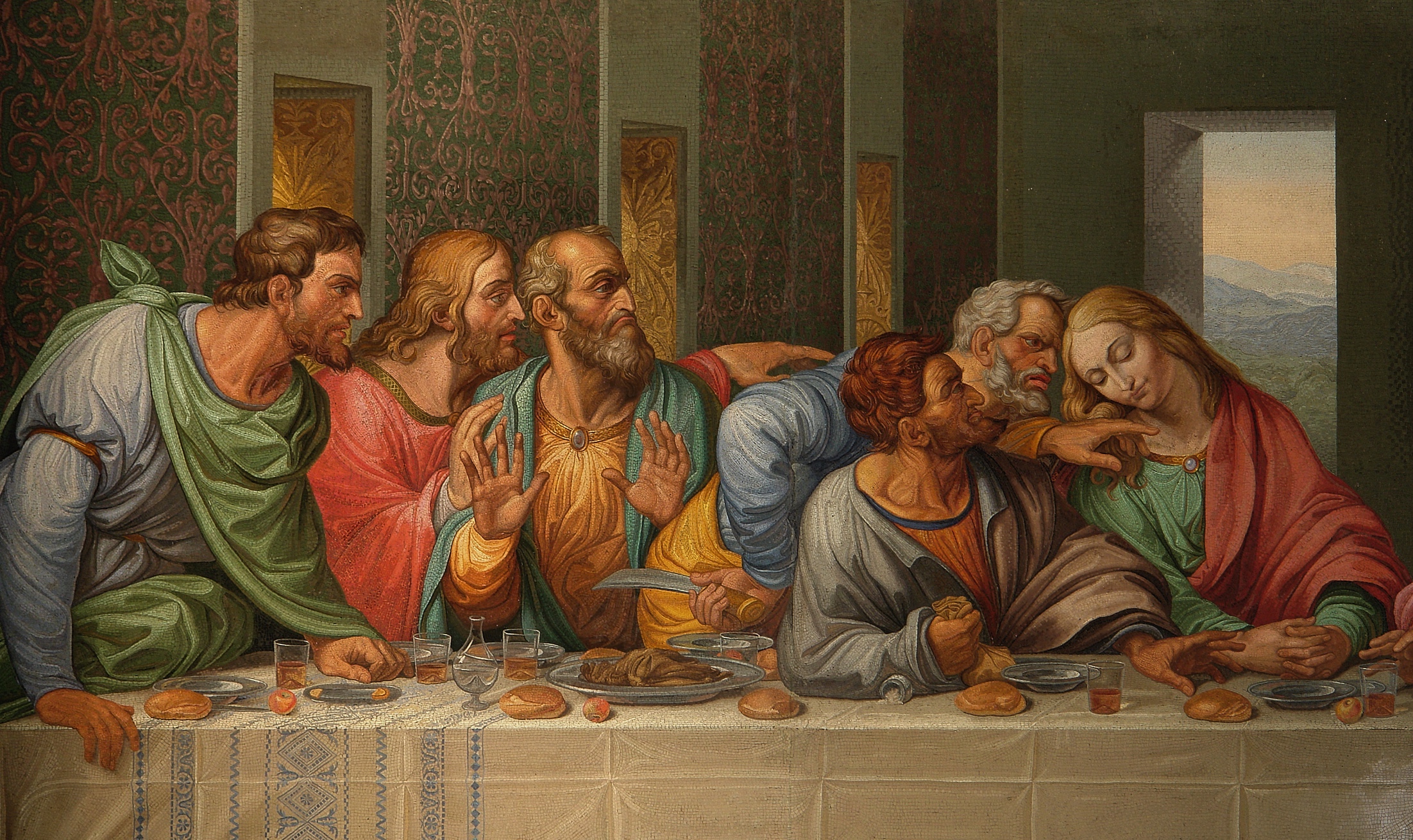 Kristendomen
Världens största religion; 2,1 miljarder anhängare.
50% katoliker
20% Protestanter
11% Ortodoxa/orientaliska
4% anglikaner
15% annat 
”Kyrka” – inte nödvändigtvis byggnaden man menar utan den kristna gemenskapen
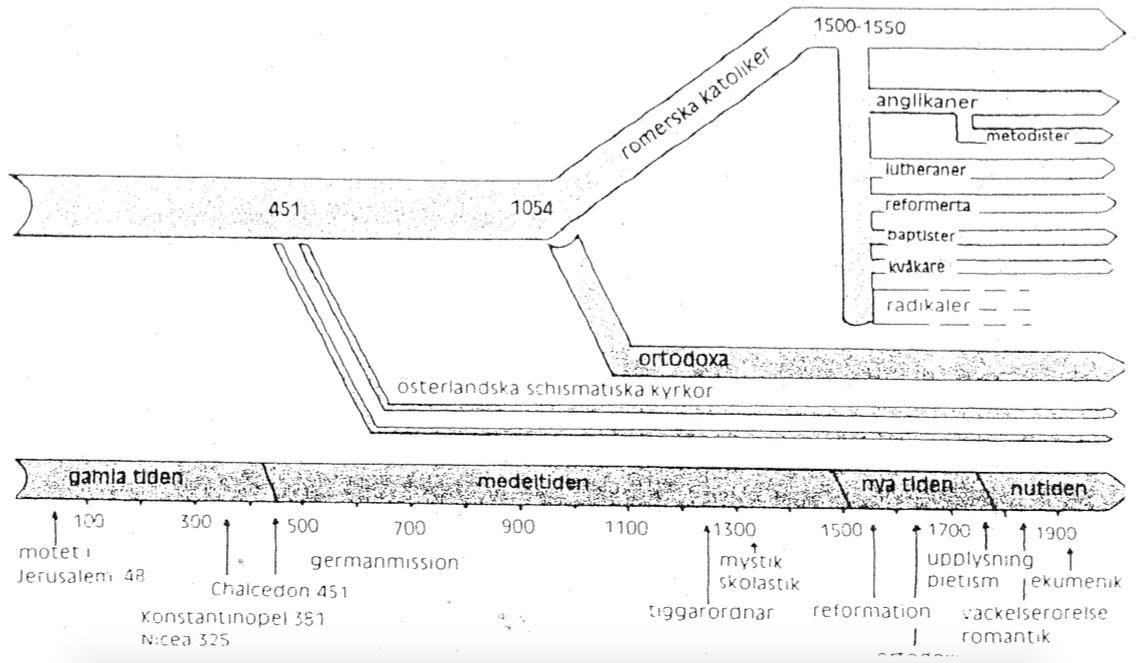 De stora schismerna
Kalcedon år 451
De orientaliskt ortodoxa kyrkorna bryter sig ur
Splittring mellan romersk-katolska kyrkan och den ortodoxa kyrkan år 1054
Reformationen 1500-talet.
[Speaker Notes: Chalcedon
Annan syn på kristiologi
Politiska & kulturella skäl, man hade svårt att relatera till den kristendom som fanns inom romarriket. 

Den stora schismen
Skillnad i syn på Jesus
Patriarker som fick makt i Öst, Konstantinopel
Meningsskiljaktigheter kring påvens roll
Kulturella skillnader


Reformationen
- Martin Luther & Jean Calvin – protestantismen i olika skepnader.]
Resten av lektionen
Läs i ”boken” på Digilär.
Fokusera på det som handlar om Jesus
Vad han gjorde?
Vad det betyder för kristna?
Gör en lista/timeline på händelser och teman som är centrala för Kristendomen